Fyrsta íbúð
Kynning á fundi Landssamtaka lífeyrissjóða
Jarþrúður Hanna Jóhannsdóttir
Fyrsta íbúð – nýtt úrræði
Lög nr. 111/2016 um stuðning til kaupa á fyrstu íbúð
Breytingalög nr. 63/2017
Reglugerð nr. 555/2017, um samræmt verklag við ráðstöfun iðgjalda til séreignarsparnaðar til stuðnings kaupa á fyrstu íbúð

Lögin heimila úttekt á iðgjöldum í séreignalífeyrissjóð án skattskyldu í 10 ár samfellt til:
greiðslu inn á húsnæðisveðlán og/eða 
útgreiðslu vegna kaupa/nýbygginga
Markmið
Markmið
Aðstoða þá sem eru að kaupa í fyrsta skipti
Minnka vægi verðtryggðra lána
Tekur að nokkru leyti við af séreignasparnaðarúrræðinu
Það úrræði er í sömu lögum framlengt um tvö ár – til 30. júní 2019
Bæði útgreiðsla og ráðstöfun inn á lán í „gamla“ úrræðinu verða áfram virk
Rétthafar
Einstaklingar sem kaupa sitt fyrsta íbúðarhúsnæði
Umsækjandi má kaupa einn eða með einum öðrum en verður að eiga/vera skráður fyrir a.m.k. 30% af eigninni
Umsækjandi má ekki hafa átt íbúð áður þ.e. hafa vera skráður fyrir 30% eða meira af íbúðarhúsnæði
Eignarhald á sumarbústöðum skiptir ekki máli
Einstaklingar sem kaupa íbúðarhúsnæði í fyrsta skipti eftir 1.7.17
Verða að sækja um innan 12 mánaða frá undirritun kaupsamnings
Einstaklingar sem kaupa sitt fyrsta íbúðarhúsnæði fyrir 1.7.17
Verða að sækja um innan 6 mánaða (fyrir lok árs 2017)
Hvað er íbúðarhúsnæði?
Heimildin tekur bæði til fullbúins íbúðarhúsnæðis og nýbygginga
Fasteignin verður að vera skráð sem íbúðarhúsnæði hjá Þjóðskrá 
Verður að hafa fastanúmer sem íbúðarhúsnæði
Nýbygging verður að vera komin með fastanúmer
Sumarhús/frístundahúsnæði telst ekki íbúðarhúsnæði
Úrræðið tekur ekki til kaupa á búseturétti
Hvað felst í úrræðinu?
Úttekt á iðgjöldum
Það sem rétthafi á uppsafnað frá og með 1. júlí 2014 til og með kaupmánaðar má taka án skattskyldu til að nýta til kaupa á fyrstu íbúð 
Ráðstöfun inn á veðlán
Ráðstöfun á séreignarsparnaði frá kaupmánuði inn á lán sem er með veð í fyrstu íbúð
Hvað felst í úrræðinu frh.
Ráðstöfun inn á verðtryggt lán
Ef úttekt á séreignasparnaði er ráðstafað inn á verðtryggt lán fer allt til greiðslu inn á höfuðstól
Eftirstöðvar lækka sem hefur áhrif á næstu afborgun til lækkunar (án tillits til mögulegrar verðbólgu) – sbr. eldra úrræði
Ráðstöfun inn á höfuðstól óverðtryggðs láns
Sambærilegt við ráðstöfun inn á verðtryggt lán
Ráðstöfun inn á afborganir óverðtryggðs láns
Heimilt er að ráðstafa viðbótariðgjaldi inn á afborganir ef um óverðtryggt lán er að ræða
Ef þessi leið er valin er fyrstu 12 mánuðina öllu ráðstafað inn á afborganir – eftir það lækkar heimil greiðsla inn á afborganir um 10% á hverju ári
Hvað felst í úrræðinu frh.
Ráðstöfun inn á afborgun óverðtryggðs láns frh.
Hafi verið sótt um útgreiðslu á séreignarsparnaði í tengslum við kaup á fyrstu íbúð er tekið tillit til þess tíma sem úttektin tók til við ákvörðun á hlutfalli af iðgjöldum sem greiða má inn á afborganir
Dæmi: Umsókn um úttekt tók til 24 mánaða
Ráðstöfun inn á afborgun byrjar í hlutföllunum 80/20
Fjárhæðir og tímamörk
Úttektarheimildin er bundin við 500.000 kr. á almanaksári í samfelld 10 ár (120 mánuði)
Samtals 5.000.000 á  tíu ára tímabili
Skattskylt ef farið er yfir þessi mörk
Eigið framlag einstaklings getur verið allt að 4% af iðgjaldsstofni
Hámark 333.000 kr. á almanaksári
Framlag launagreiðanda getur verið allt að 2% af iðgjaldsstofni
Hámark 167.000 kr. á almanaksári
Framlag einstaklings má ekki vera lægra en framlag launagreiðanda
Fjárhæðir og tímamörk frh.
Fjárhæðir á upphafs- og lokaári
Eru hlutfallslegar miðað við það tímamark sem er tilgreint í umsókn og hámarksfjárhæð hvers árs
Hámarksfjárhæð 2017 getur aldrei orðið hærri en 250.000 kr. 
Sama gildir um 2027 ef úttekt hefst miðað við 1. júlí 2017
Tíu ára samfellt tímabil
Umsækjandi sem sækir um úttekt velur upphafsmánuð úttektar og er það fyrsti mánuðurinn í 10 ára samfellda tímabilinu
Ef eingöngu er sótt um ráðstöfun inn á lán er umsóknarmánuður alltaf upphafstímamarkið
Frávik
Rof á iðgjaldagreiðslum
Sá tími telst með í 10 ára heildartímanum
Sé rof lengra en 12 mánuðir þarf að sækja um að nýju
Íbúð seld og ný keypt í staðinn
Réttur glatast ekki
Kaup þurfa að fara fram innan 12 mánaða frá því eldri íbúð var seld og innan samfellda tíu ára tímabilsins
Umsókn
Umsóknir skulu sendar RSK
Eingöngu rafrænar umsóknir – inn á þjónustusíðu á www.skattur.is
Umsókn þarf að berast í síðasta lagi 12 mánuðum eftir að kaupsamningur var undirritaður
Umsókn vegna nýbyggingar þarf að berast í síðasta lagi 12 mánuðum eftir að fasteignin fær skráningarnúmer hjá Þjóðskrá
Gögn sem sýna að skilyrði séu uppfyllt þurfa að fylgja umsókn
Þinglýstur kaupsamningur eða afsal
Vottorð um skráningu í Þjóðskrá ef um nýbyggingu er að ræða
Gögn um lánið
RSK aflar staðfestingar frá Þjóðskrá Íslands um fyrstu kaup
www.skattur.is
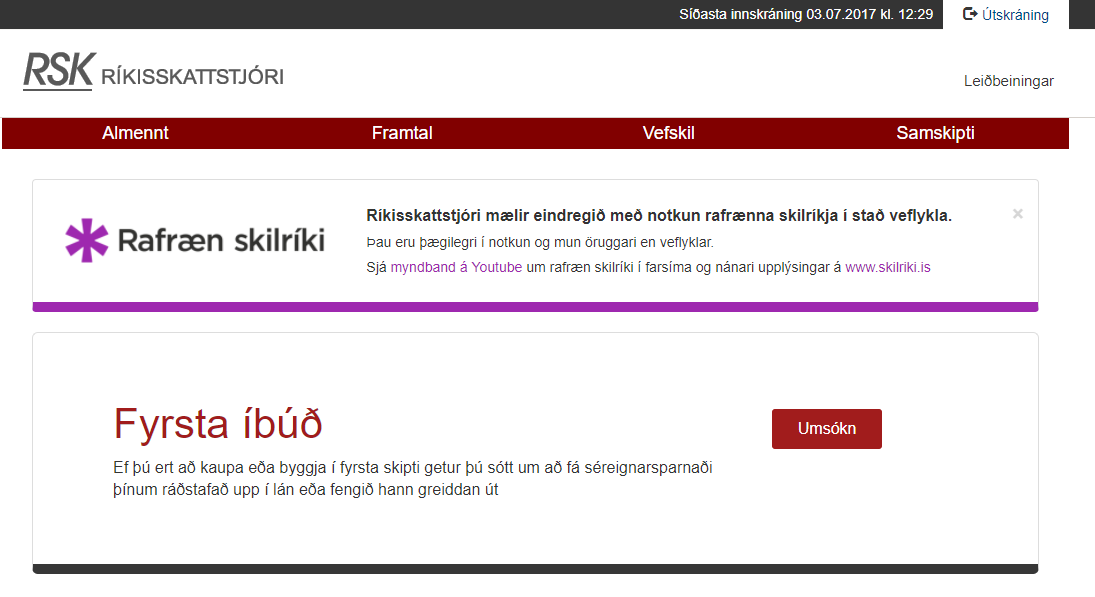 www.skattur.is
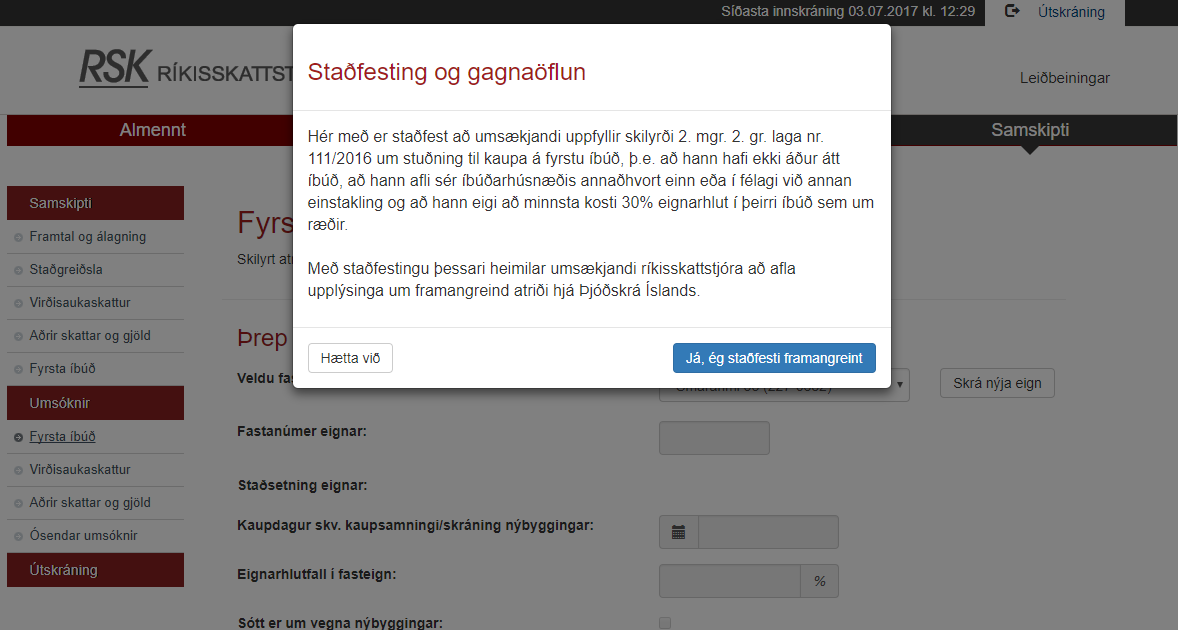 www.skattur.is
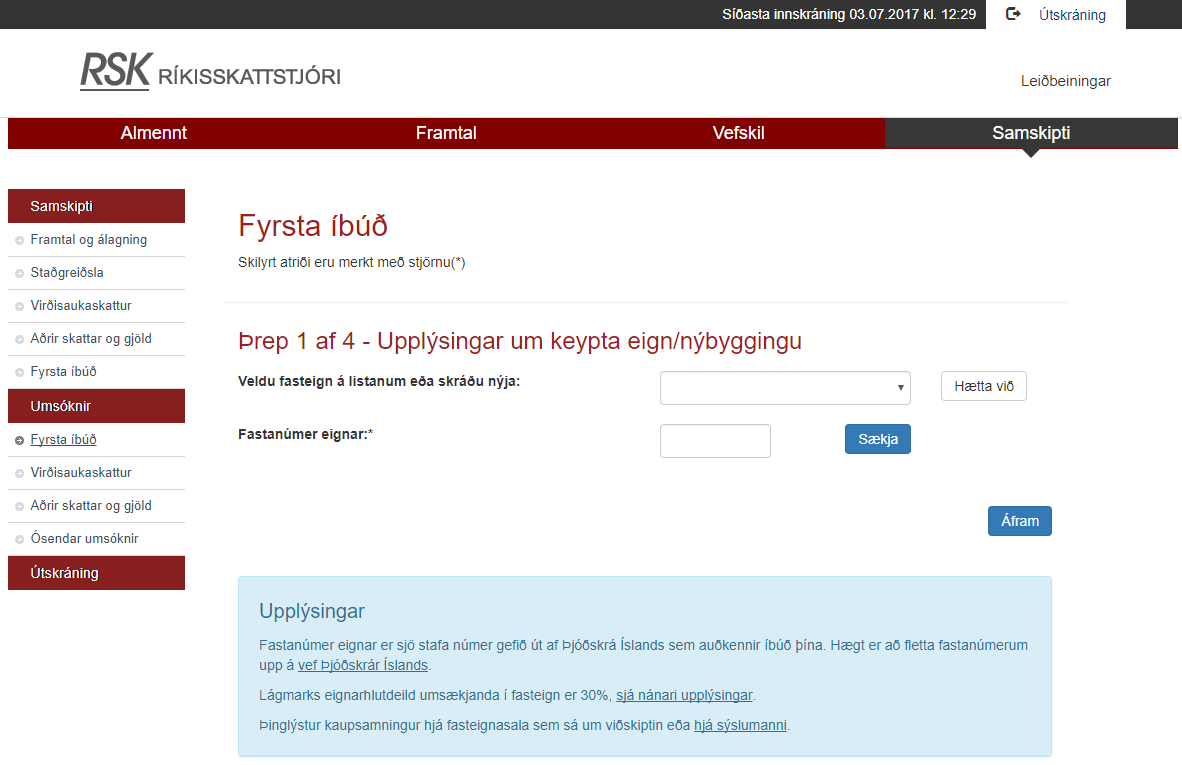 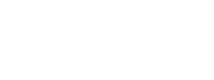 www.skattur.is
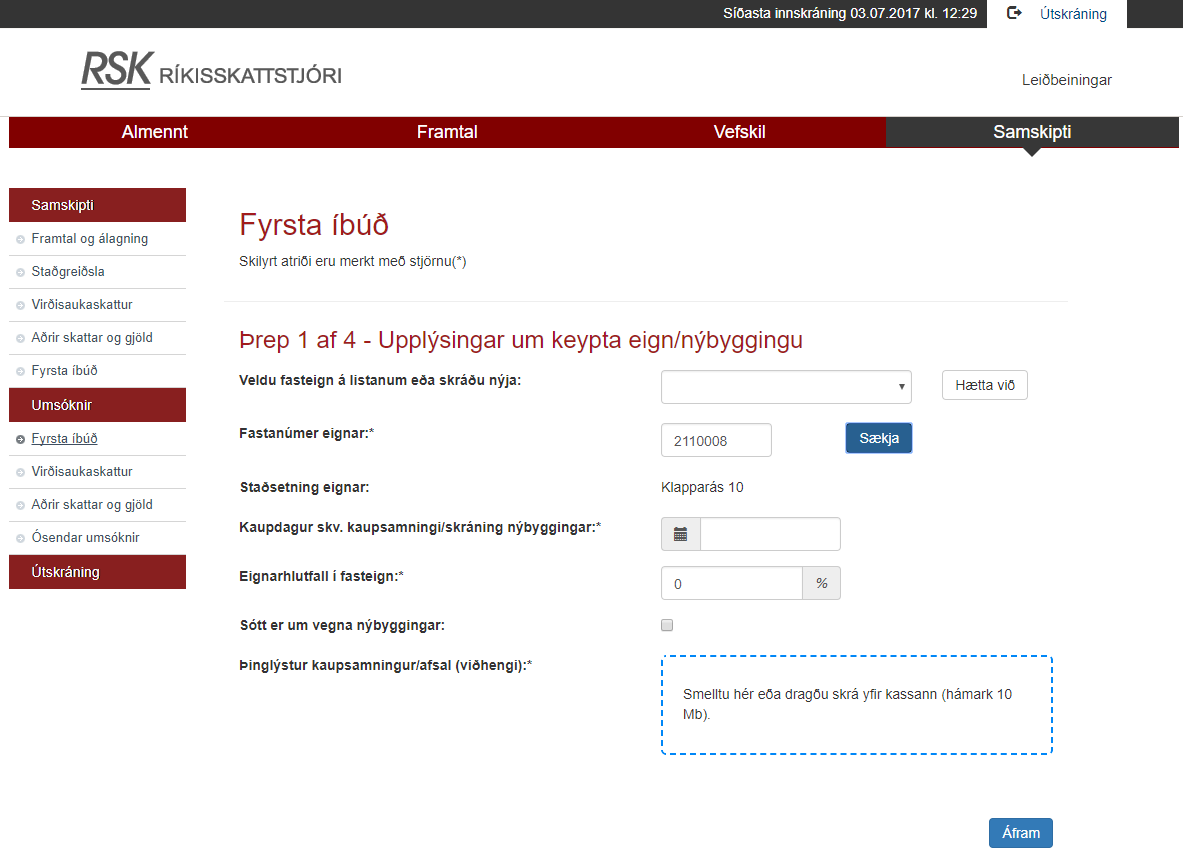 www.skattur.is
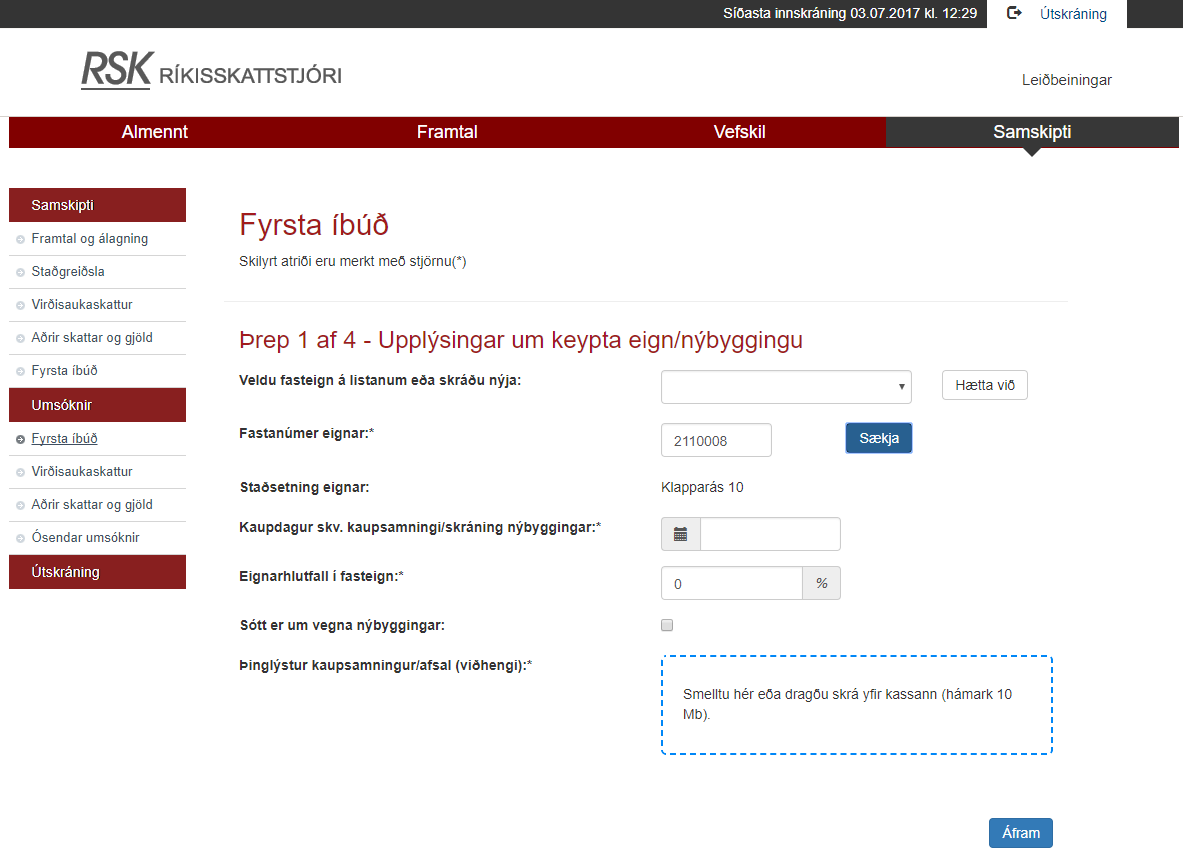 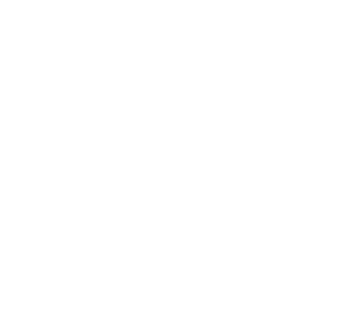 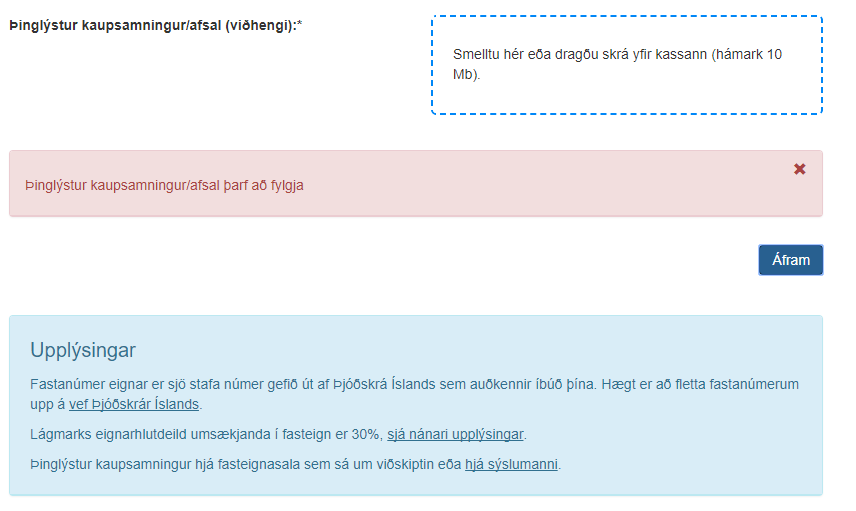 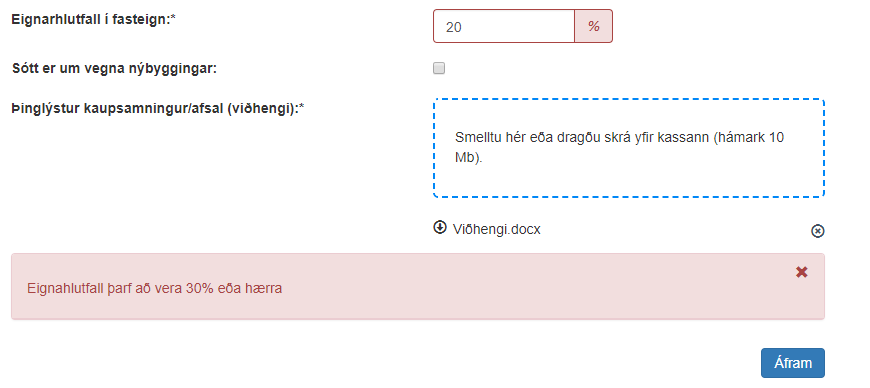 www.skattur.is
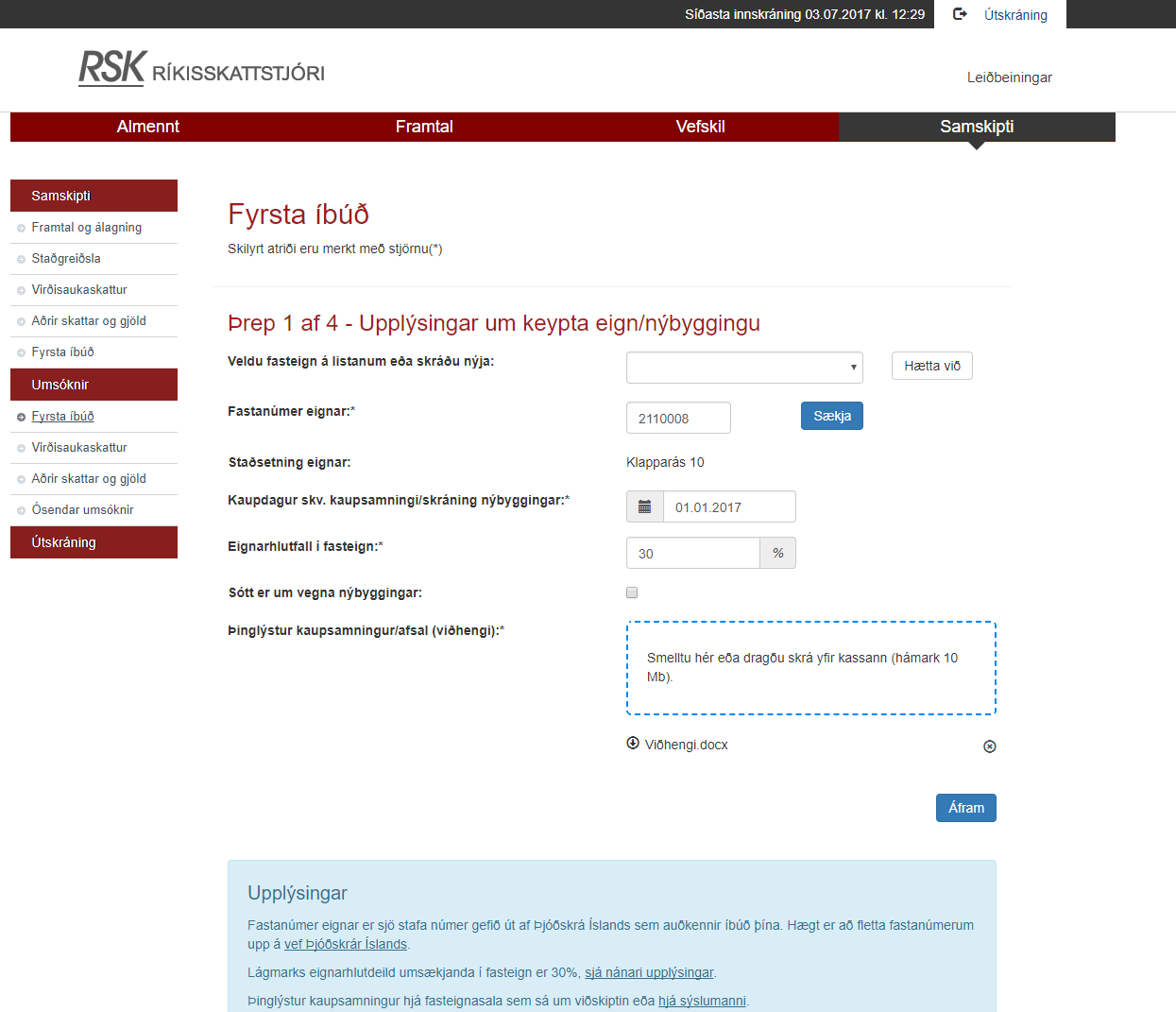 www.skattur.is
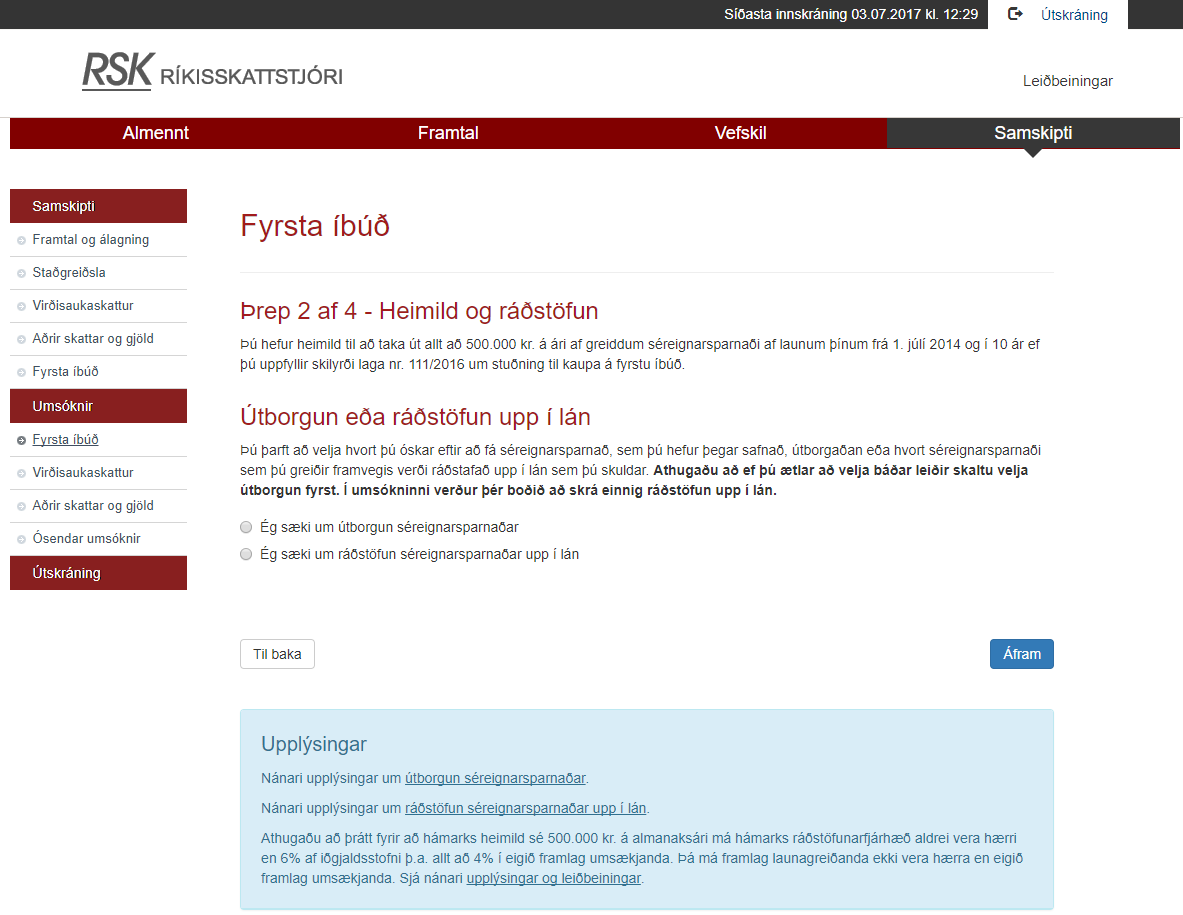 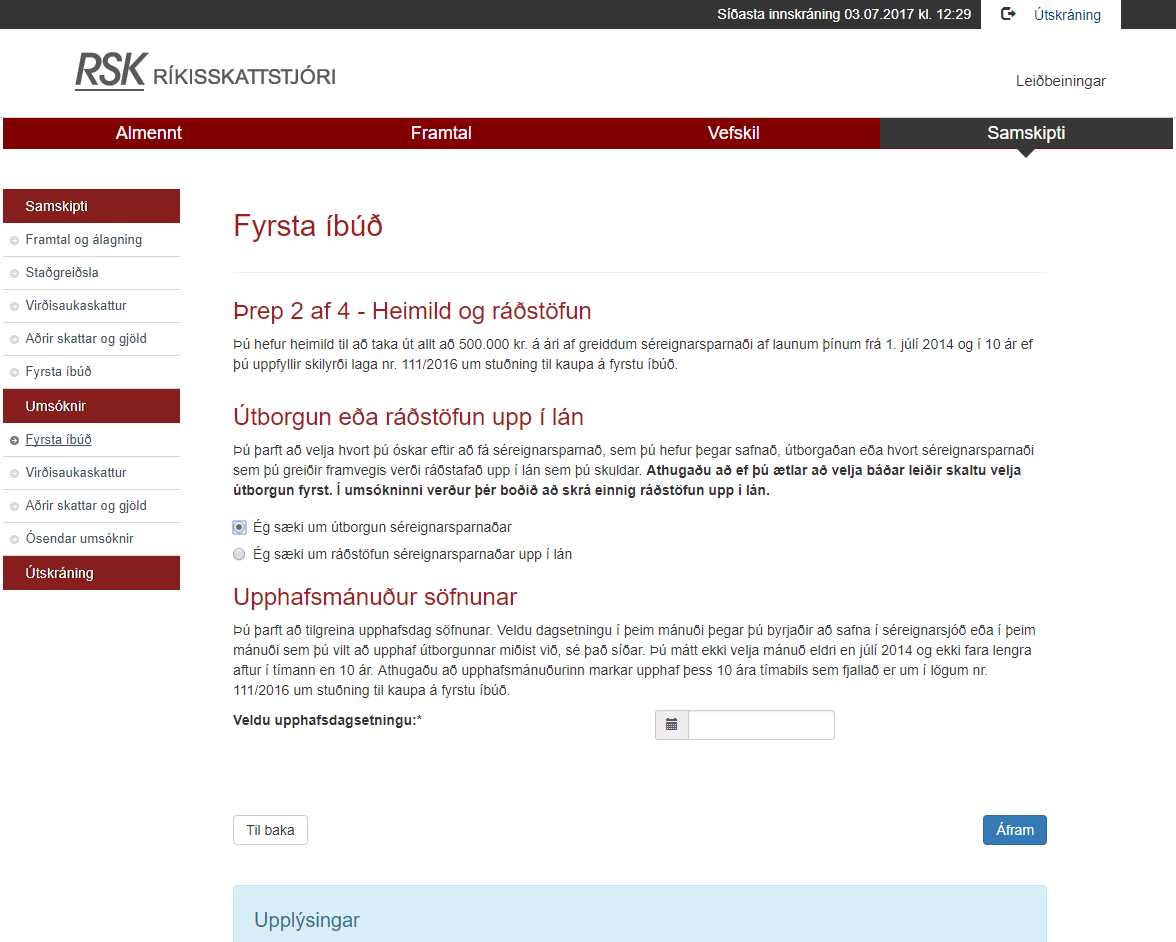 www.skattur.is
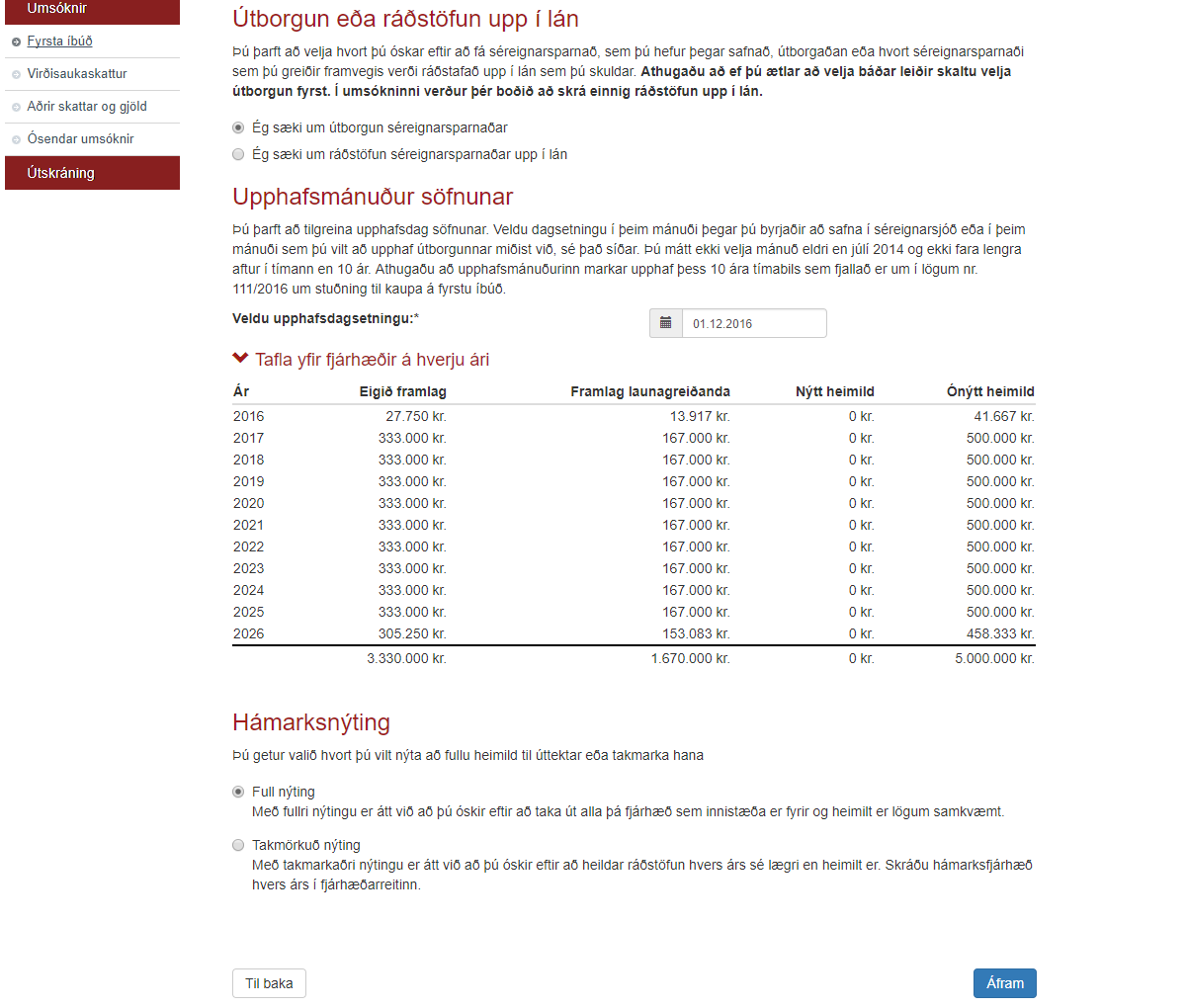 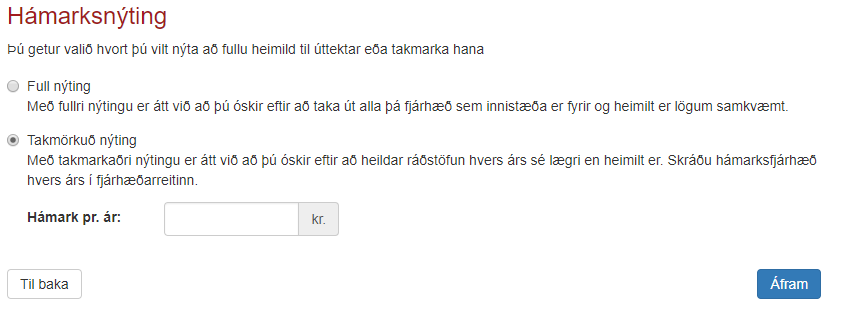 www.skattur.is
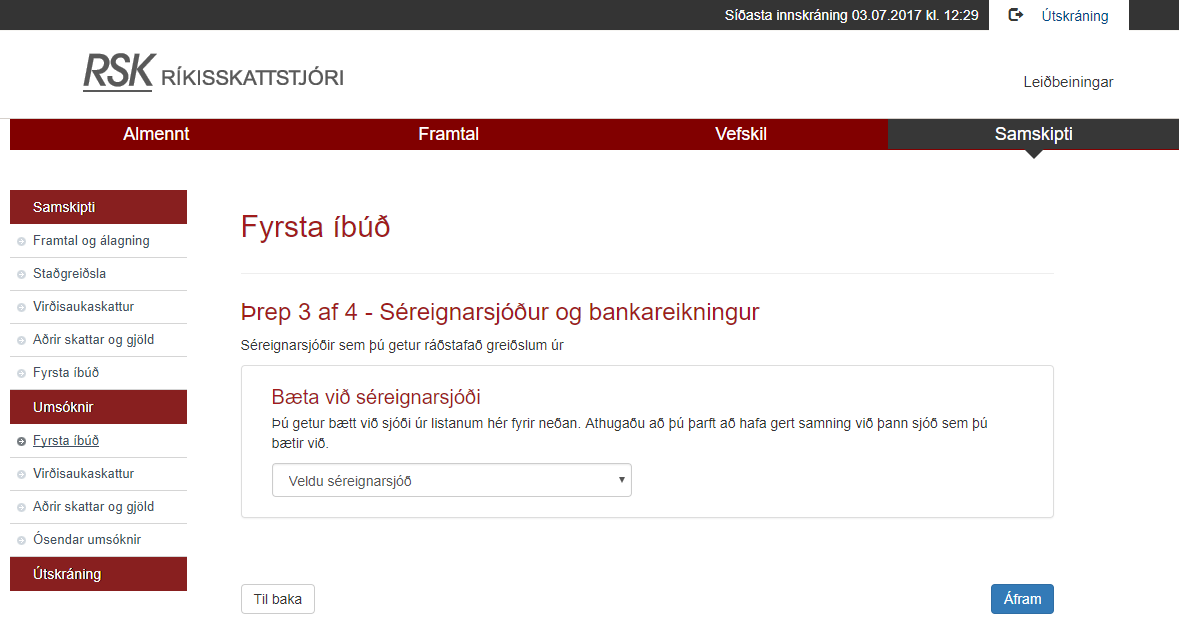 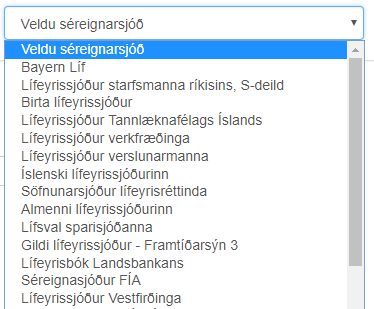 www.skattur.is
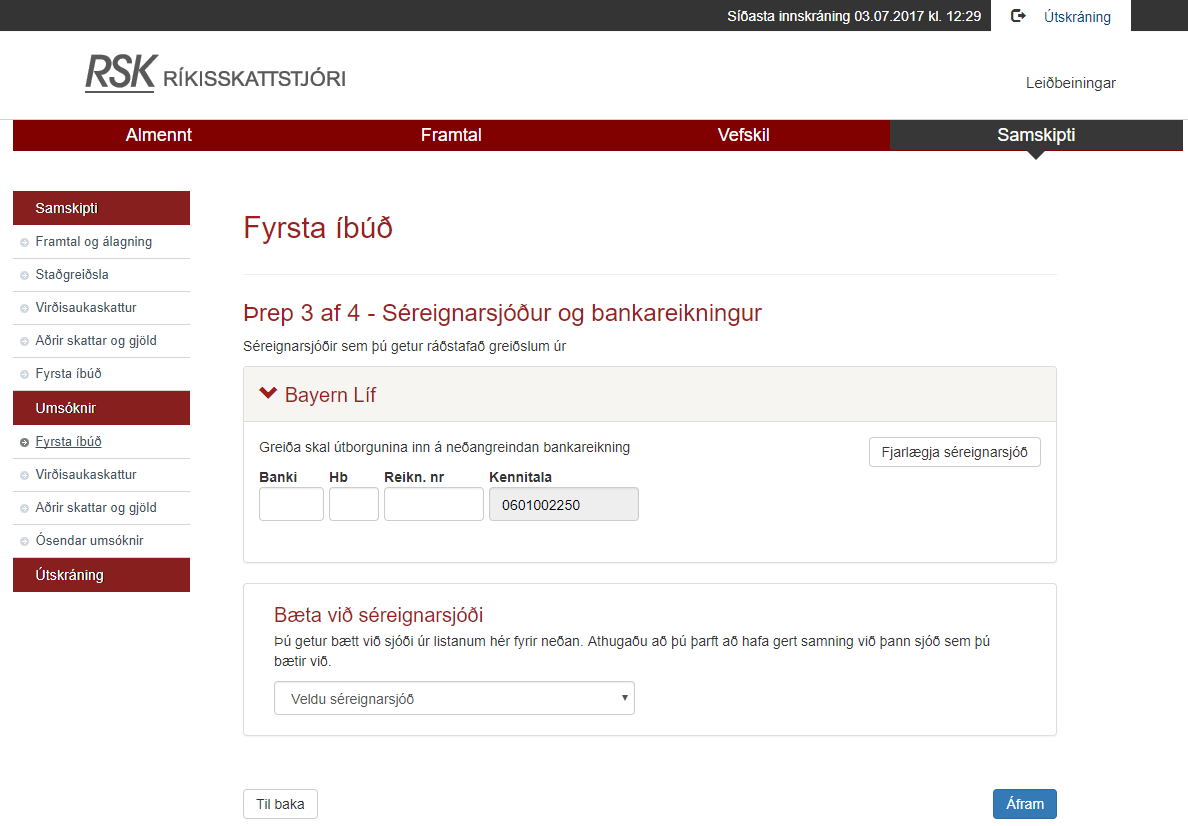 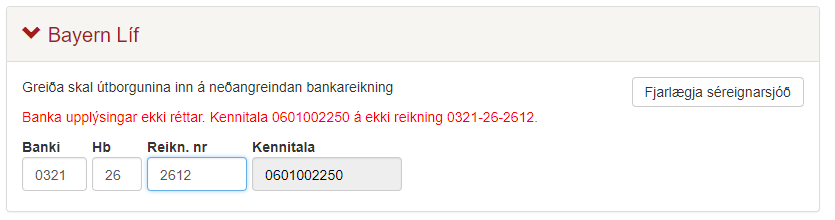 www.skattur.is
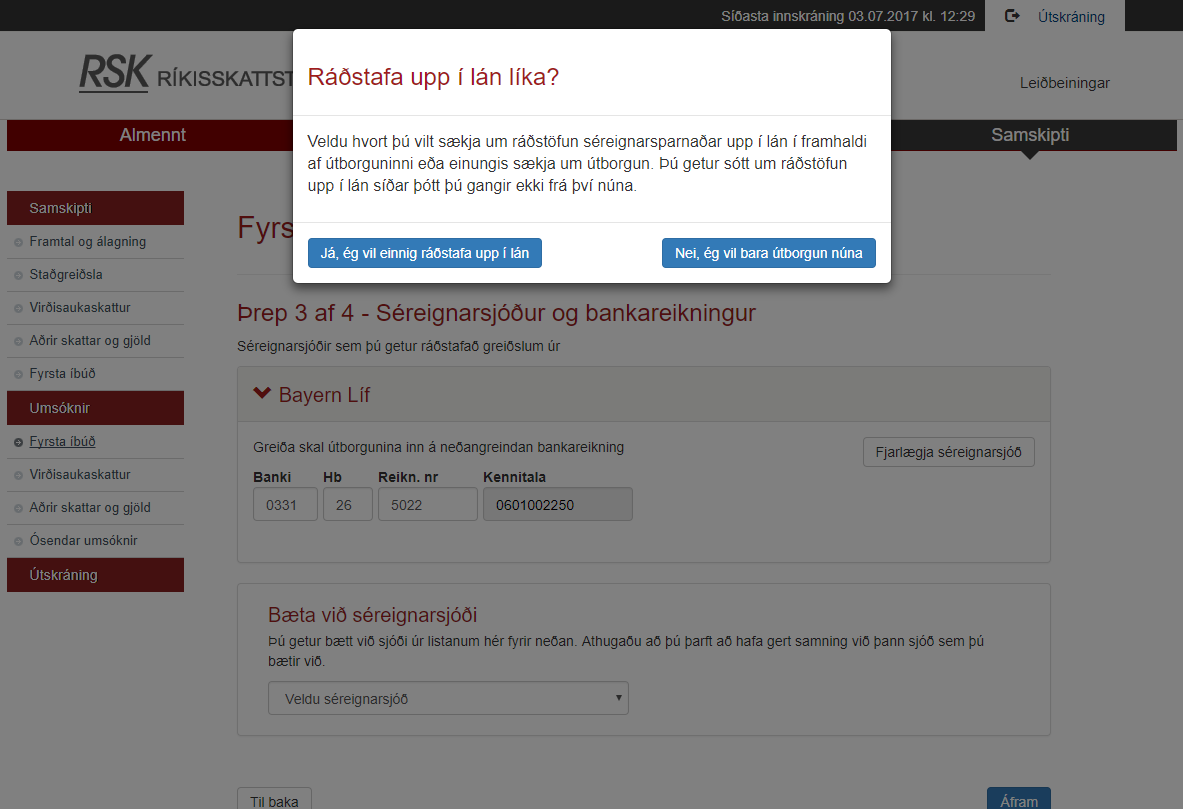 www.skattur.is
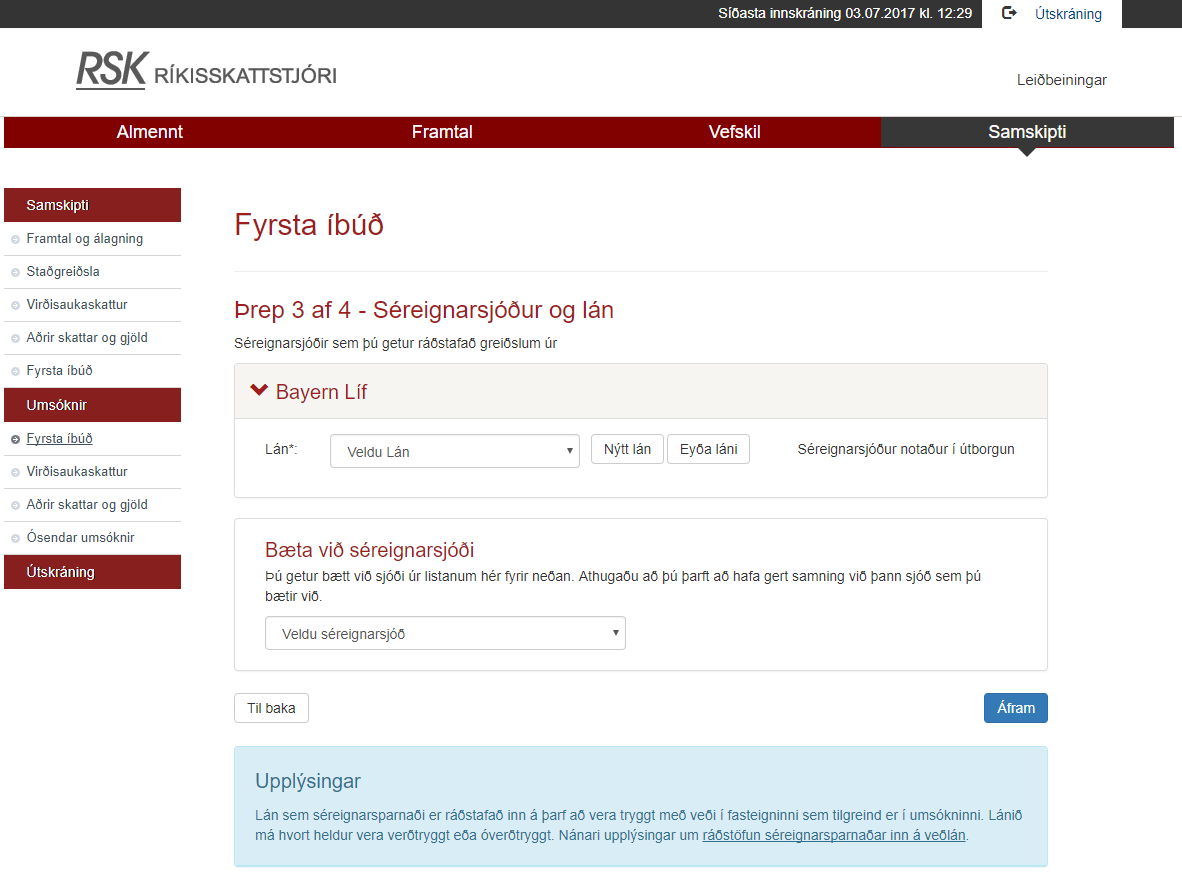 www.skattur.is
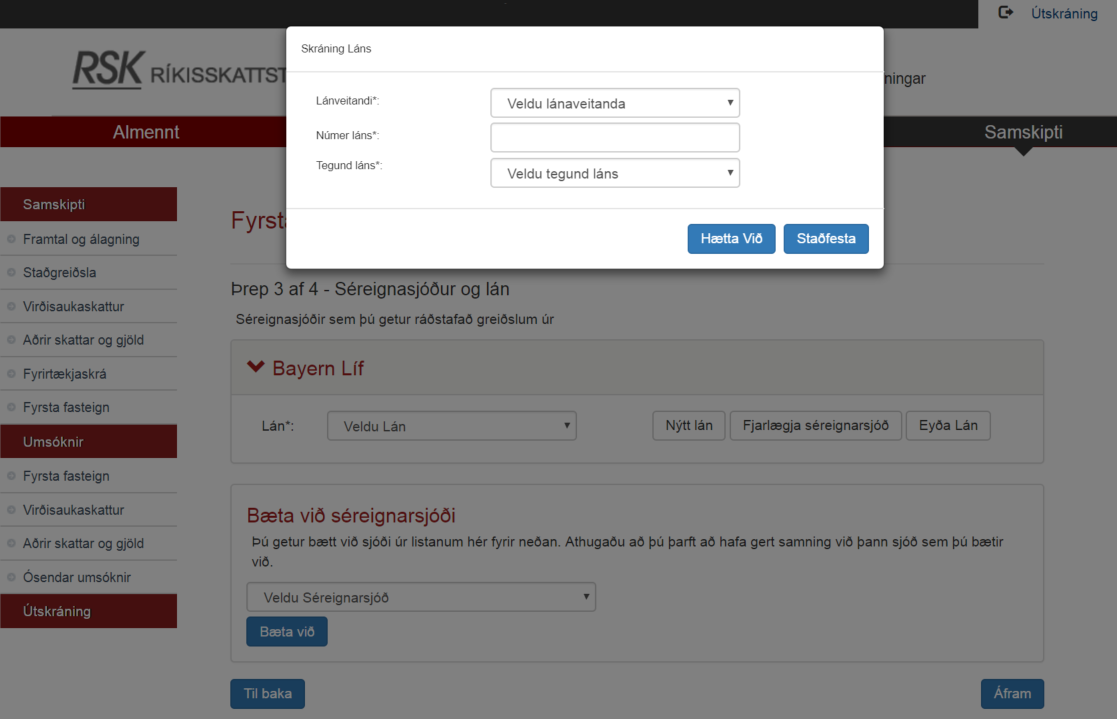 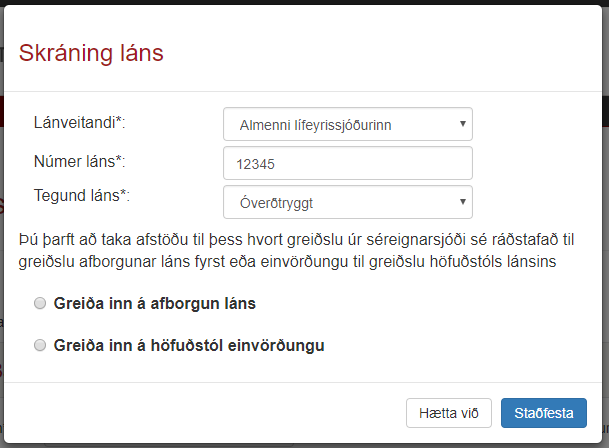 www.skattur.is
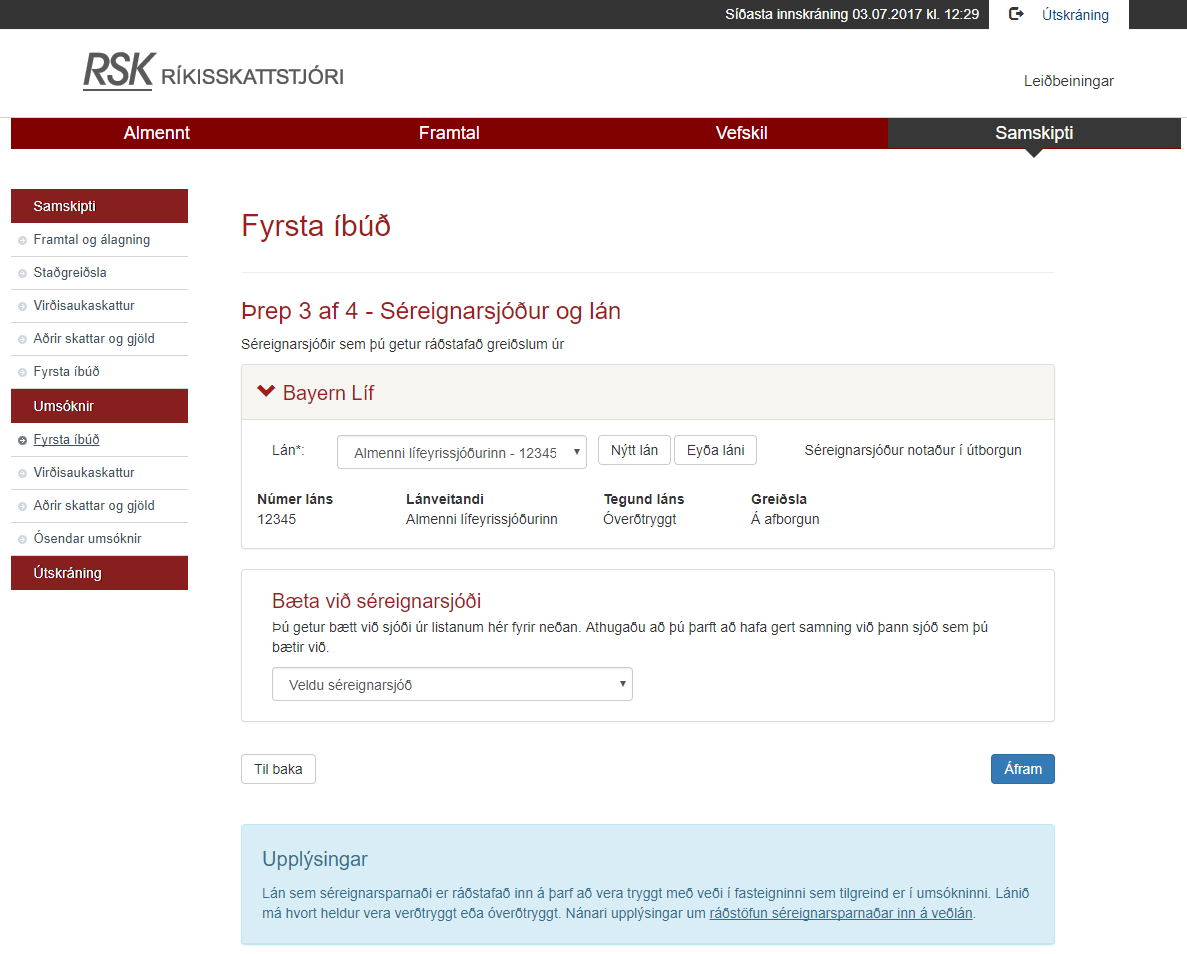 www.skattur.is
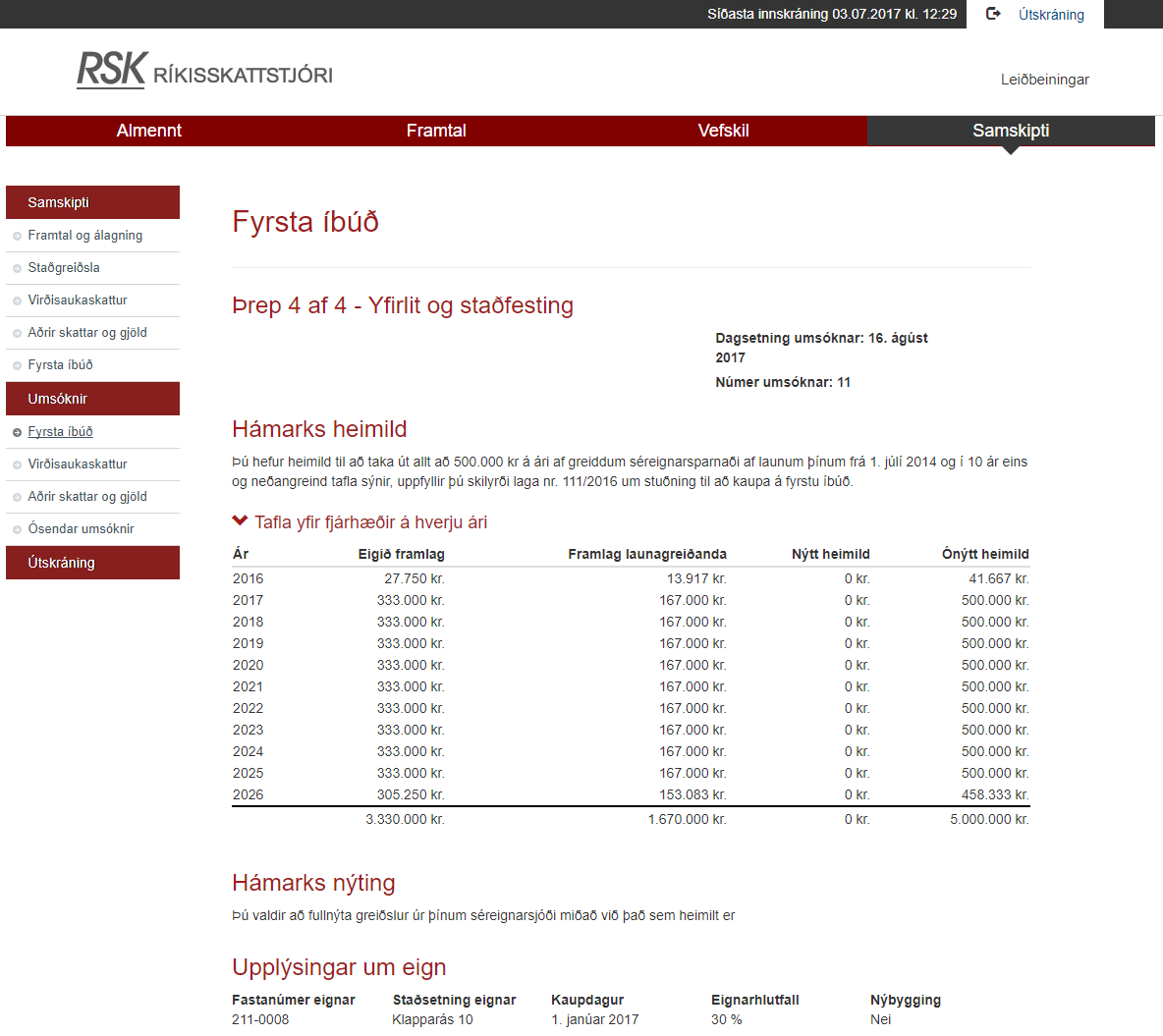 www.skattur.is
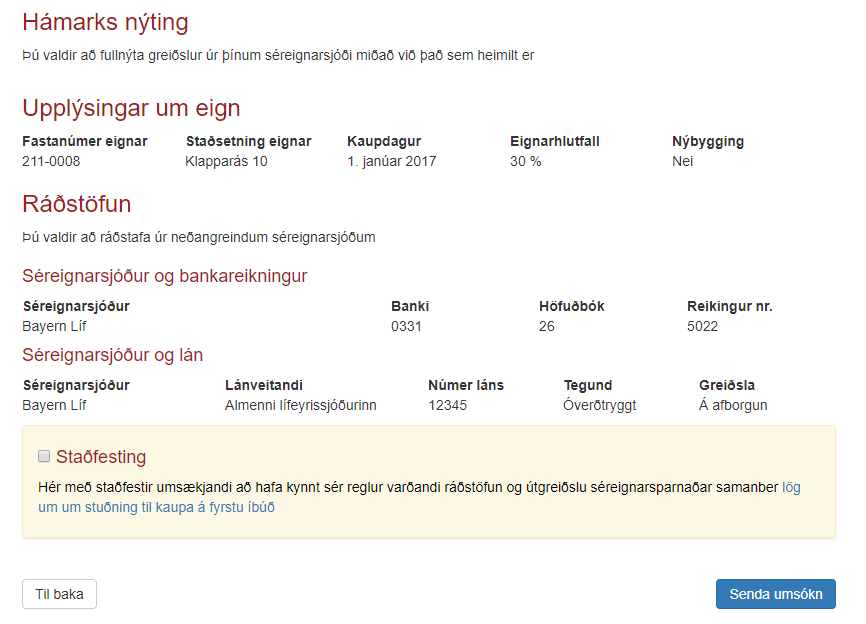 Kvittun
Leiðbeiningar og dæmi
Almennar upplýsingar er að finna á rsk.is/fyrstaibud
Þar neðst í kaflanum „Ítarefni“ er að finna linka inn á frekari leiðbeiningar og dæmi
Á ensku síðu RSK er ennfremur að finna almennar leiðbeiningar
Tæknihluti lífeyrissjóða
Tæknihlutinn
„Sjóðshluti“ lífeyrissjóða
Ferlið óbreytt frá fyrra úrræði 
Uppfærsla í haust til að lengja tímabilið
„Lánahluti“ lífeyrissjóða
Ferli kemur í prófun í ágúst/september
Gert ráð fyrir fyrstu greiðslum inn á lán í október
Breytingar frá „gamla úrræðinu“, tvö ný svæði
staðfesta hvort lánið er verðtryggt eða óverðtryggt
staðfesta að lán sé með veði í fasteign skv. umsókn (fastanúmer)
Við móttöku greiðslu frá sjóði kemur einnig nýtt svæði
hlutfall sem greiða skal inn á höfuðstól
[Speaker Notes: Mögulega þurfa sjóðirnir að gera uppfærslu hjá sér og fá villumeldingar ef áraskil eru í greiðslunni (þegar greitt er fyrir marga mánuði í einu) – en þetta er enn í vinnslu.]
Spurningar
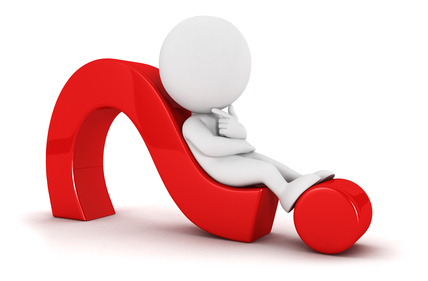